Семінар № 4   СУЧАСНІ КОНЦЕПЦІЇ РОЗВИТКУ
План 
Поняття розвитку та його атрибутів. Концепції розвитку.
Принципи та закони діалектики.
Метафізика
Синергетика.
Еклектика, софістика.
Основні поняття: суб’єктивна і об’єктивна діалектика, догматизм, релятивізм, історичні типи діалектики, форми діалектики, протиріччя, розвиток, зв’язок.
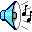 1.
РОЗВИТОК — це незворотна, спрямована, необхідна зміна матеріальних та ідеальних об'єктів. 

РОЗВИТОК  має такі ознаки:

Якісні зміни в предметі, явищі  або процесі
Певна спрямованість  розвитку
Спадкоємність та незворотність  розвитку
Концепції (моделі) розвитку:
Діалектика
Метафізика
Синергетика 
Еклектика
Софістика
ВИОКРЕМЛЮЮТЬ ТАКОЖ ТАКІ КОНЦЕПЦІЇ РОЗВИТКУ:
Діалектико-ідеалістична– розвивається перш за все ідеальне (розум, свідомість, дух) (Гегель, Кант)
Діалектико-матеріалістична – розвиток матеріального обумовлює розвиток ідеального(Маркс)
Натуралістична  - розвивається перш за все  природа (Ч. Дарвін)
Творчого імпульсу - розвиток порівнюють з  натхненням.
Рівноважно-інтеграційна – розвиток розуміється  по формулі «рівновага – нерівновага - рівновага»
Градаційна – розвиток йде  поступово по сходам (step by step).
2. 
ДІАЛЕКТИКА  - ЦЕ :

теорія розвитку та загального зв’язку
метод пізнання та перетворення світу

 наука про загальні закони розвитку природи, суспільства та мислення (людини).

мистецтво вести  спір (таке розуміння  діалектики було в   античній філософії)
ДІАЛЕКТИКАпідрозділяється на:
об’єктивну – закони розвитку природи та суспільства
суб’єктивну – закони пізнання та перетворення світу

Суб’єктивна діалектика повинна відображати об’єктивну діалектику.
ІСТОРИЧНІ ФОРМИ ДІАЛЕКТИКИ
Наївна (стихійна) діалектика  - характерна для античної філософії (Греція, Рим) –  мілетська  філософська школа, Піфагор, Платон, Аристотель.
Ідеалістична діалектика -  розуміє розвиток як саморозвиток духовного начала (Кант, Гегель, Ф. Аквинський).
Матеріалістична  діалектика матеріальне( природа) обумовлює розвиток  ідеального (свідомості), яке потім впливає на розвиток  матеріального ( К.Маркс, Ф.Енгельс, В.І.Ленін).
ПРИНЦИП (від лат. principium) — начало, основа) - означає фундаментальне положення, первісне начало, найсуттєвішу основу певної концепції, теорії.
ПРИНЦИПИ ДІАЛЕКТИКИ -
 Все в світі  змінюється, рухається, розвивається
 Все в світі взаємопов’язано,  існує зв‘язок всього із усім.
  Протиріччя – це  джерело та причина саморуху світу.
Термін "принцип" набув широкого вжитку. Кажуть: "принципова людина", тобто тверда, цілеспрямована, непідкупна, непоступлива; "у неї немає ніяких принципів", тобто немає стрижня, волі, переконань тощо.
 Поняття зв'язку  відбиває взаємообумовленість речей і явищ, розділених у просторі і часі
Зв'язки можуть бути:
об'єктивними і суб'єктивними, 
внутрішніми і зовнішніми, 
суттєвими і несуттєвими,
 простими і складними, 
необхідними і випадковими, 
причинними і наслідковими, 
сталими і несталими, 
постійними і тимчасовими, 
прямими і опосередкованими, 
повторюваними і неповторюваними 
одиничними, особливими, загальними.
ТИПИ  ЗВ'ЯЗКІВ в залежності від структурної організації матерії:
механічні,
фізичні, 
хімічні,
біологічні
суспільні.
СУСПІЛЬНІ ЗВ'ЯЗКИ У СВОЮ ЧЕРГУ МОЖУТЬ БУТИ
виробничі, 
класові, 
національні,
родинні,
групові,
правові, 
особистісні.  

Дуже важливими для науки і практики є закономірні зв'язки, їх пізнання.
ЗАКОН  - це зв'язок між явищами, який є: 1) об'єктивним; 2) необхідним; 3) загальним; 4) внутрішнім; 5) суттєвим;6) повторювальним.
Закон — це, передусім, об'єктивність, те, що не залежить від волі і бажання людини, від її свідомості. Звичайно, мова не йде про юридичні закони, які сьогодні приймаються, а завтра — скасовуються. Якщо, наприклад, ми ведемо мову про закони збереження енергії та речовини чи про закон всесвітнього тяжіння, то було б безглуздям стверджувати, що ми зможемо їх скасувати чи свідомо загальмувати їхню дію. Це стосується також і об'єктивних законів розвитку суспільства. Отже, найсуттєвішою ознакою закону буде те, що він відображає об'єктивний стан речей, об'єктивні зв'язки між речами, предметами, явищами.
Можна виділити ТРИ ГРУПИ ЗАКОНІВ:
1) ОКРЕМІ ЗАКОНИ - притаманні певним формам руху матерії (закони механіки, хімії, біології тощо);
   2) ОСОБЛИВІ ЗАКОНИ - притаманні багатьом формам руху матерії (закони математики, кібернетики, закони збереження);
3) ЗАГАЛЬНІ, УНІВЕРСАЛЬНІ ЗАКОНИ  - ЗАКОНИ ДІАЛЕКТИКИ.
Слід розрізняти закони природи і закони суспільства. Перші діють стихійно. Другі виявляються через свідомі дії людей. І це накладає певний відбиток на дію законів. Закони суспільства можуть ігноруватися, гальмуватися людьми тощо. 

Є динамічні та статистичні закони. У динамічних законах передбачення мають однозначний характер — "так, а не інакше, піде процес розвитку". У статистичних законах передбачення носять імовірний характер" — "може бути, а може ні". Останнє зумовлене дією багатьох випадкових факторів. Статистичні закони виявляються в результаті взаємодії значної кількості елементів певної системи. Закони суспільства носять статистичний характер.
З категорією "закон" має зв'язок категорія "закономірність".
    Це — нетотожні поняття. Вони є однопорядковими, бо у них відображені необхідні, об'єктивні, загальні зв'язки, що існують в об'єктивній дійсності. Але закономірність є ширшим, ніж закон поняттям. Це сукупна дія багатьох законів, що конкретизують, наповнюють певним змістом закономірність розвитку природи і суспільства.
Діалектика спирається на три основні, універсальні закони: 
закон взаємного переходу кількісних змін у якісні, 
закон єдності та боротьби протилежностей 
 закон заперечення заперечення. 

	Вони називаються основними, універсальними законами діалектики, тому що, по-перше, притаманні усім сферам дійсності, тобто діють у природі, суспільстві та пізнанні; по-друге, розкривають глибинні основи руху та розвитку, а саме: його джерело, механізм переходу від старого до нового, зв'язки нового із старим, того, що заперечує, з тим, що заперечується.
ЗАКОНИ ДІАЛЕКТИКИ
1. Закон єдності і боротьби протилежностей – вказує на джерело розвитку: сутність речі, а також можливості її змін визначаються внутрішніми протиріччями; джерелом розвитку є вирішення протиріч
Протиріччя – це :
такі відносини між протилежностями, що водночас і обумовлюють, і заперечують один одного;
єдність та боротьба протилежностей.
Етапи розвитку протиріч:
тотожність предмета
поява відмінностей в ньому
виникнення протилежностей
боротьба протилежностей
вирішення протиріччя шляхом:
знищення однієї з сторін;
поєднання, примирення сторін.

Наш світ суперечливий і тому вирішення  суспільних протиріч – підґрунтя  соціального прогресу.
ВИДИ ПРОТИРІЧ:
Внутрішні і зовнішні
Основні та неосновні
За сферами суспільного життя виокремлюють – економічні; політичні, соціальні,  духовні ( ідеологічні) протиріччя.

Основна проблема соціального управління  - сформулювати основні протиріччя  суспільного розвитку і знайти шляхи їх оптимального вирішення.
В суспільстві використовують наступні ідеології соціального розвитку:
революційно-радикальна ідеологія – спрямована на досягнення яки б скоріше якісних змін у суспільстві,


реформістсько-поступова  ідеологія-  вважає, що  реформи є  єдиним засобом якісних змін у соціумі.
2. Закон взаємного переходу кількісних змін в якісні і навпаки – цей закон вказує  на механізм розвитку. Сутність цього закону розкривається через наступні категорії:
А) якість - філософська  категорія, що позначає суттєву характеристику предмета, яка  не може змінюватися. Це те, завдяки чому  одна річ відрізняється від іншої;
Б) кількість – філософська  категорія, що позначає  несуттєву характеристику предмета, яка може змінюватися – наприклад, об’єм, вага,  інтенсивність тощо;
В)  м і р а -  інтервал, в рамках якого кількісні зміни не переходять в якісні ( наприклад, мірою води є температура  з 0 до 100 градусів за Цельсієм);
Г) стрибок – форма розвитку, форма переходу от однієї якості до другої.
ВИДИ СТРИБКІВ як форми переходу до нової якості-вибухоподібні- повільні
ЯК ПОВ’ЯЗАНІ КІЛЬКІСТЬ ТА ЯКІСТЬ
Якість та кількість завжди взаємопов’язані.
Тільки ті кількісні зміни, що порушують міру предмета, приводять до нової якості.
Якість та кількість мають відносну самостійність.
3. Закон заперечення заперечення  -відображає спадкоємність між тим, що заперечується і тим, що заперечує. Зміст закону – розвиток здійснюється через нескінчену кількість діалектичних заперечень.Цей процес відбувається об'єктивно як діалектичне заперечення елементів старого і утвердження елементів нового, тобто і в новому є старе, але в перетвореній формі, в "знятому" вигляді.

В діалектиці  заперечувати — не значить просто сказати "ні", або оголосити річ неіснуючою, або "знищити її будь-яким способом". Спосіб діалектичного заперечення має бути таким, щоб давав змогу далі розвиватися, щоб була спадкоємність старого з новим.
Формами діалектичного заперечення є:
зближення, 
злиття, 
обмеження, 
скасування, 
удосконалення, 
конвергенція, 
критика, 
самокритика, 
реформа, 
соціальна революція тощо.
3. Метафізика
1. МЕТАФІЗИКА
	Поняття "метафізика" в історико-філософському аспекті має ряд значень: 
1) метафізика — це синонім філософії; 
2) метафізика — це концепція розвитку, метод пізнання, альтернативний діалектиці. В значенні "антидіалектика" термін "метафізика" запровадив у філософію Гегель.
3) метафізика в переносному розумінні (буденному) вживається для означення чогось абстрактного, малозрозумілого, умоспоглядального;
4) метафізика — спосіб з'ясування світоглядних питань, які не піддаються осягненню за допомогою експерименту та методів конкретних наук; 
5) метафізика — це вчення про надчуттєві, недоступні досві­дові принципи і начала буття (існування світу);
У чому ж виявляється  ВІДМІННІСТЬ ДІАЛЕКТИКИ І МЕТАФІЗИКИ?
У розумінні зв'язку старого і нового
. У розумінні джерела розвитку, руху, зміни. 
У розумінні "механізму" розвитку, способу переходу від старої до нової якості. 
У розумінні спрямованості розвитку 
У самому стилі мислення, усвідомлення дійсності. 
У розумінні суті істинного знання. 
У розумінні самої суті пізнання. 
Метафізика дає однозначну, статичну і умоглядну картину світу.
4. СИНЕРГЕТИКА( сприяння, співробітництво)
Засновники :
 Ілля Пригожин (Бельгія), Нобелівський лауреат;
М. Хакен, професор  Штудгартського університету			 (Німеччина), видав в 1978 році   книгу «Синергетика».

СИНЕРГЕТИКА – це:
Теорія самоорганізації
Нове бачення світу й логіки його розвитку
Наука, орієнтована на діалог людини із природою
ОСНОВНІ ПРИНЦИПИ СИНЕРГЕТИКИ:
1)   Наш світ є:
Нестабільним
Нелінійним
Відкритим( завжди є варіанти, «сценарії» розвитку майбутнього)
Постійно зростає складність всіх матеріальних систем
2).    Основні поняття с и н ер ге т и к и:
б і ф у р к а ц і я – критичний момент  в розвитку будь-якої матеріальної системи, коли поводження матеріальної системи стає нестійким і непередбаченим
 ф л у к т у а ц і я – вплив(навіть, незначний) на матеріальну систему, що веде до біфуркації
3).    С и н е р г е т и к а  розглядає будь-яку матеріальну систему в процесі переходу від хаосу до порядку й навпаки
ЕКЛЕКТИКА – поверхневе, безпринципне з'єднання в одному погляді прямо протилежних позицій без виділення головного, визначального положення.
СОФІСТИКА - (з грецьк. — міркування, засноване на навмис­ному порушенні законів логіки)  ґрунтується на неправильному ви­борі вихідних положень, на абсолютизації того чи іншого визначення, на змішуванні суттєвого з несуттєвим, на хибних доведеннях (так зва­них софізмах), на свавільному вип'ячуванні другорядних властивостей предмету; на використанні різних значень одного і того ж слова.

	Софістика як спосіб мислення має виключно суб'єктивістський характер. Властива їй свавільна інтер­претація фактів неминуче веде до агностицизму.